Unified Tracing and Network Diagnostics Framework
Mike Bishop
Program Manager
Windows Core Networking
Agenda
Acronyms and Background
Unified Tracing Information
Unified Tracing Demonstration
Network Diagnostics Information
Troubleshooting Demonstrations
Additional Resources
List of Acronyms
NDF – Network Diagnostics Framework
UT – Unified Tracing
ETW – Event Tracing for Windows
NDF & UT with Packet CapturingKey Goals
Help Windows PC Ecosystem reduce debugging and support costs

Help users help themselves 

Assist users easily & efficiently
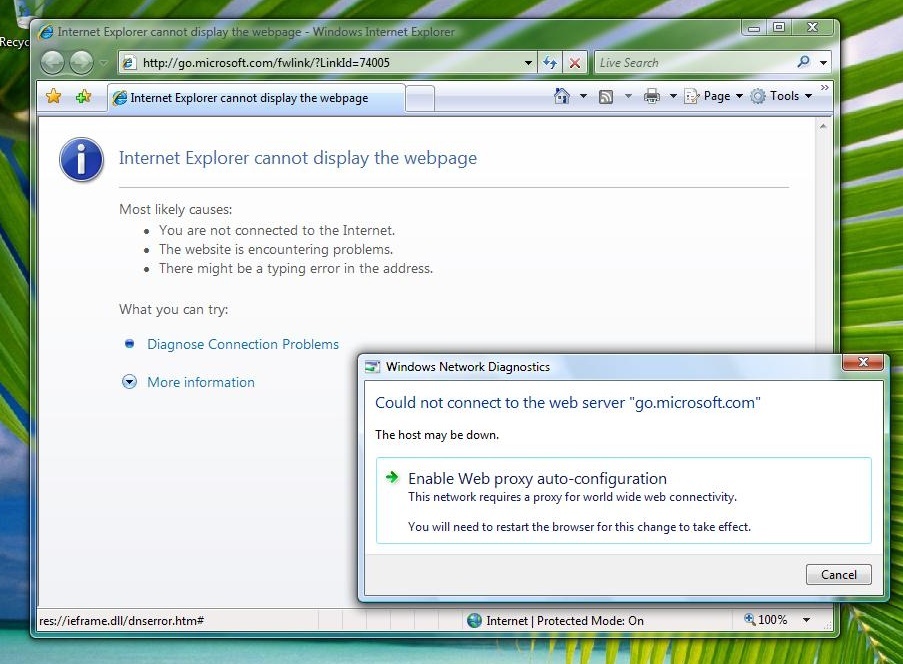 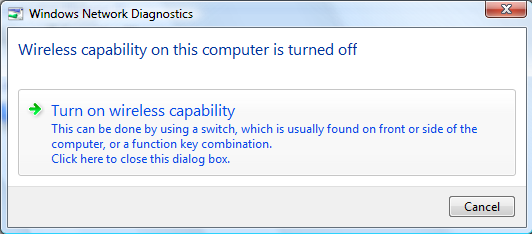 Remember how it was before?
Some good
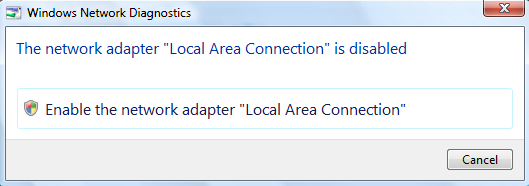 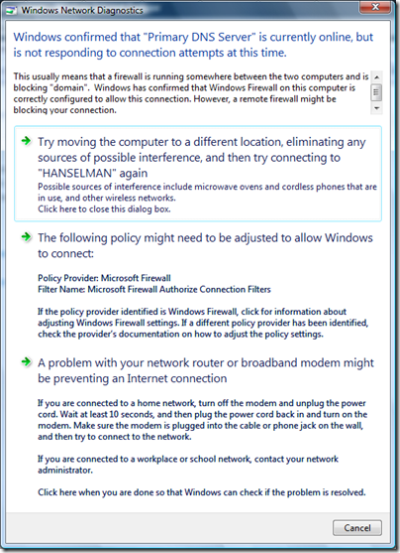 Remember how it was before?
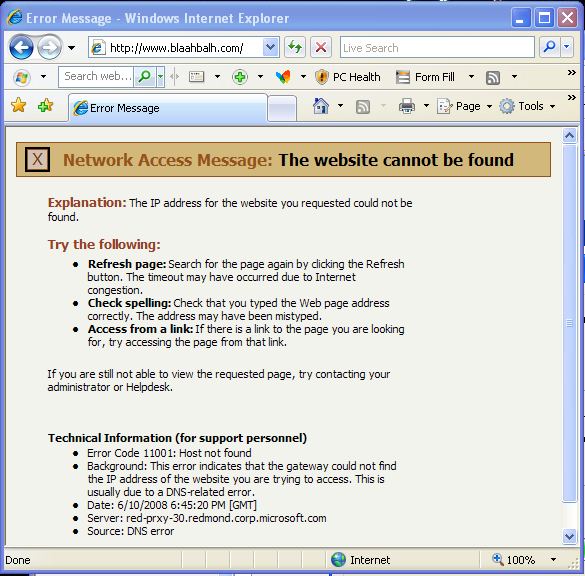 Some not so good
Remember how it was before?
Wireless
netsh wlan set tra yes
netsh wlan set tra no
DHCP
Netsh dhcpclient trace enable
Netsh dhcpclient trace disable
RAS
netsh ras set tr * en
Rasdiag.exe
netsh ras set tr * dis
Packet captures
Download and install NetMon
Unified Network Tracing & Packet Capture
Reducing Cryptic Commands
A trace of all activity across the network stack can be activated per scenario
netsh trace start scenario=http enables:
WinInet
WinSock
TCP
IP
IPSec
Wireless management
NDIS
Your driver’s error events
And many more....
UT Architecture
Demo – Unified Tracing
Capture event tracing and packet captures while connecting to an 802.1x wireless network
Start Tracing
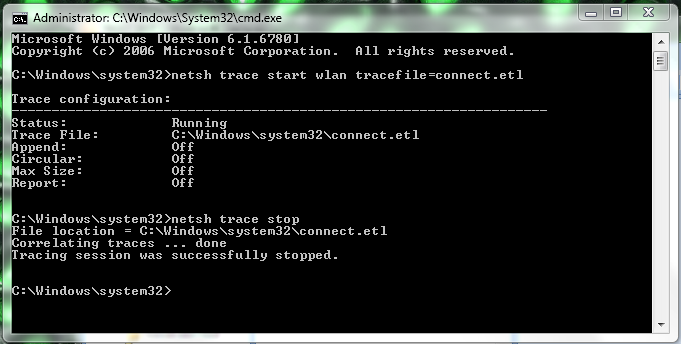 Using Netmon 3.2 to troubleshoot networking problems
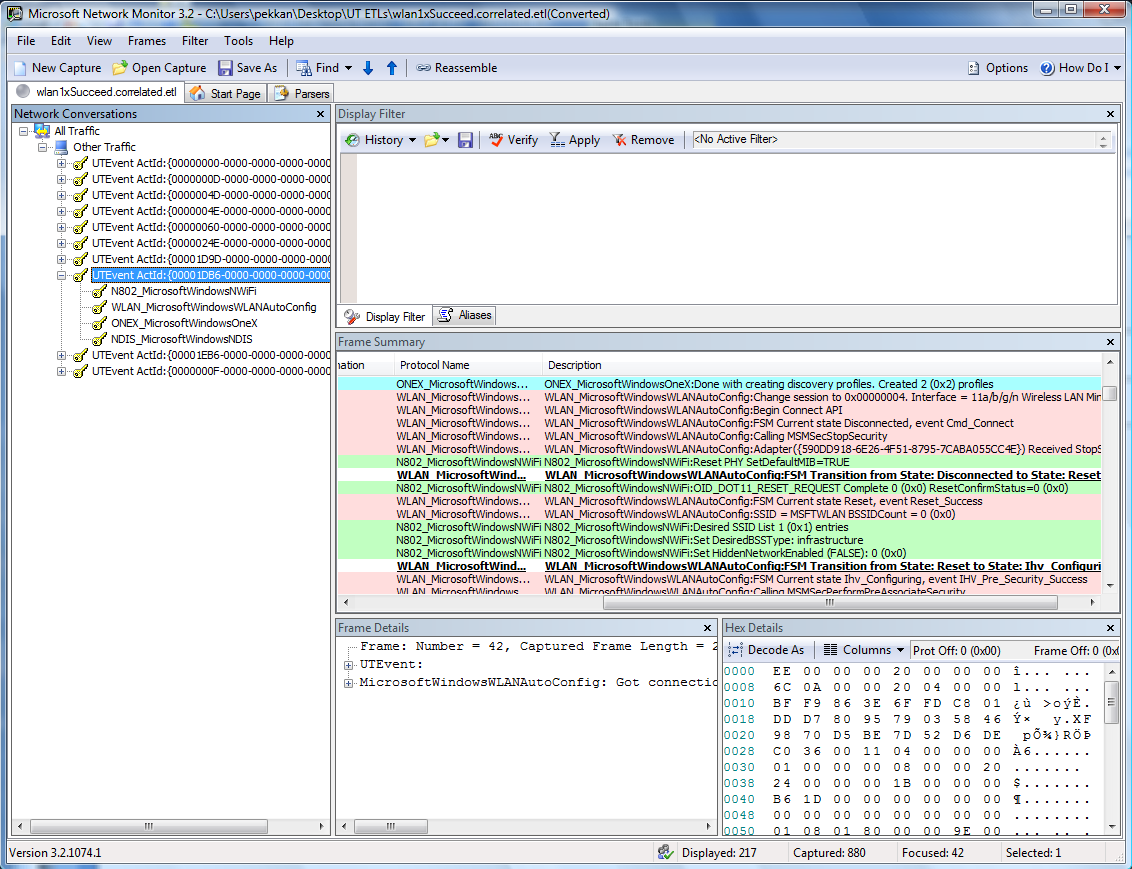 Choosing your events
Consider what events you want to emit 
Events should be useful to you in debugging the driver, as well as to a support engineer in troubleshooting driver-related issues
Select appropriate channels for each event
Admin
Operational
Analytical
Debug
These events can also be used for performance testing 
Consider logging events on state transitions or on start/stop of key activities, then compare timestamps
Integrating your driver with UT
NdisWriteErrorLogEntry API is automatically integrated to Unified Tracing 
If you already use this API, your drivers will automatically publish their errors into the UT infrastructure
WDK already contains documentation on using ETW in drivers
Custom providers can be manually enabled on command line for debugging
Manifesting your events
All ETW events must be described in an XML manifest
Can include associations with levels and keywords
Keywords and levels can be specified on UT command line
Manifest can optionally be used to create NetMon parser for your events
Unified Tracing Availability
Released version will contain many high-level scenarios (HTTP, SMB, etc.)
Most of these will be in Beta
More may be added before release
In-box tools allow trace/capture generation and conversion to other formats (csv, evtx, txt)
Netmon 3.2 is the richest environment for viewing UT traces, but requires additional parsers to interpret the events
Netmon 3.2 Beta currently on connect.microsoft.com
UT Parsers available on CodePlex.com later this year
Getting UT files from users
Users should be directed to run Network Diagnostics when they encounter a problem
NDF can identify (and often fix) most common networking problems
UT traces of the problem are gathered when NDF is run
Admin rights are not required to run NDF and gather these traces (though non-admins may have less system information stored in the log)
Past diagnostics incidents are stored on the machine and can be viewed or saved to a file after the fact
Support can direct users to start and stop tracing from the command line if you need:
Keywords or verbosity other than default
Additional providers
Network Diagnostics Framework
NDF Architecture
Areas checked by NDF
Connectivity to Remote Host 
DHCP Service Status
File Sharing
Internet Protocol (IP) Configuration
IPv6 over IPv4 Connectivity
Name Resolution (DNS)
Name Resolution (PNRP)
Network Access Protection
Network Gateway Accessibility
Network Interface Configuration
Network Interfaces
Network Routing
Remote Assistance
Remote Host Availability
TCP Window Scaling Network Support 
Web Connectivity
Windows Filtering Platform
Windows Firewall 
Winsock Configuration
Wired Network Interface
Wireless Connectivity
Wireless Network Interface
Wireless Security
Wireless WAN Connectivity
Invoking NDF
NDF can be called from an application using standard Win32 calls
Internet Explorer 7 & 8
Windows Media Player
UI-less invocation is now possible if you want to build your own diagnostics experience
Multiple points within the Windows UI, including:
Networking tray icon
Wireless network selection
Share access failure
How does the user reach NDF?Internet Explorer 8
How does the user reach NDF?Share access failure
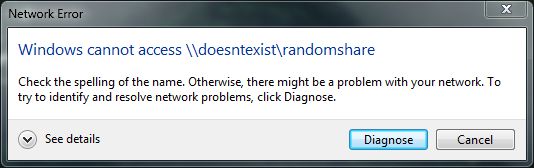 Demo – Network Diagnostics
NDF identifies and repairs the immediate issue
Saved information and trace can be accessed by support later
Demo – Network Diagnostics
Demo – Network Diagnostics
Demo – Network Diagnostics
Demo – Network Diagnostics
Demo – Network Diagnostics
Demo – Network Diagnostics
Demo – Network Diagnostics
Demo – Network Diagnostics
Demo – Network Diagnostics
Additional Resources
White paper 
“Troubleshooting with Unified Tracing” planned for release with Beta
WDK Documentation on MSDN:
Adding Event Tracing to Kernel-Mode Drivershttp://go.microsoft.com/fwlink/?LinkID=80610
Please send your questions, comments or feedback tondftap@microsoft.com